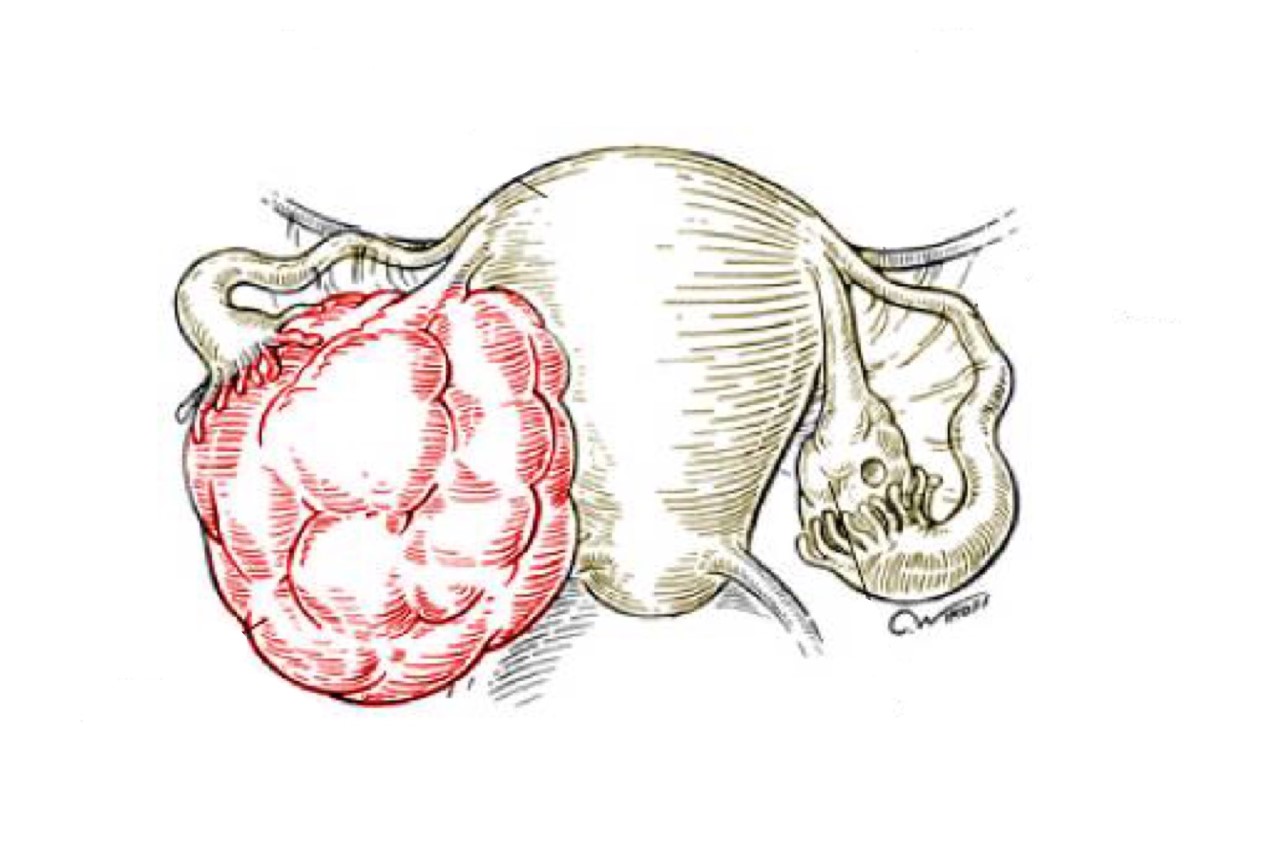 DISORDERS OF PREGNANCY AND PLACENTA
Objectives:
Understand the pathology and predisposing factors of ectopic pregnancy and spontaneous abortion.


Know the clinical presentation and pathology of hydatidiform mole and  choriocarcinoma.
• Black: Doctors’ slides.     • Red: Important!     • Light Green: Doctors’ notes     • Grey: Extra.     • Italic black: New terminology.
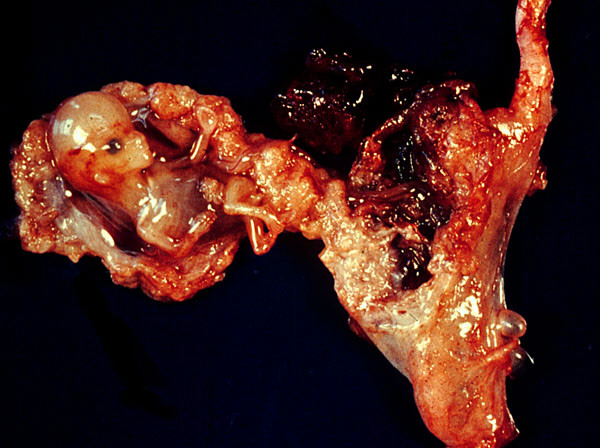 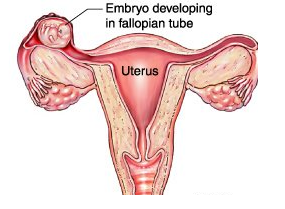 It presents as normal pregnancy but as the ovum starts growing there is a problem. As it grows it may rupture the fallopian tube and cause acute abdominal pain.
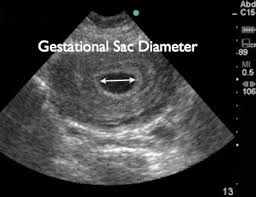 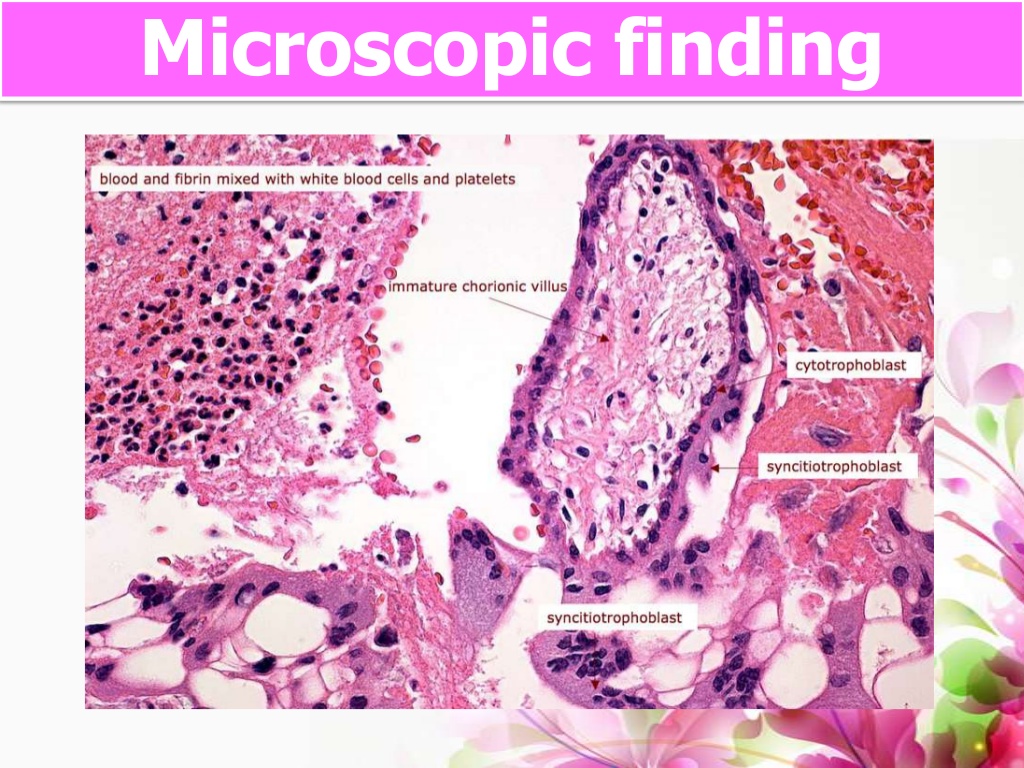 The list of risk factors:
The risk factors are as follows:
Pelvic inflammatory disease/infections/salpingitis  is the most common cause. ((The inflammation can damage ciliary activity, cause tubal obstruction, pelvic adhesions with scarring  and distortion of the fallopian tubes)). 
 Women who have had pelvic infections have a five times greater risk of ectopic pregnancy. (infection is usually by Neisseriae gonorrhea & chlamydia).
Abdominal/pelvic surgery or tubal ligation surgery.may cause injury to tubes . 
Intrauterine tumors and endometriosis.
Smoking can  decreased tubal motility by damaging ciliated cells or it  may predisposing them to pelvic inflammatory disease (due to the impaired immunity in smokers).
Congenital anomaly of the tubes. 
In-utero diethylstilbestrol (DES) exposure  increases the risk of ectopic pregnancy due to abnormal tubal morphology.A type of estrogen tablets that were given to pregnant women to reduce misscarriage.
History of previous ectopic pregnancy 
History of multiple sexual partners  increase chance of pelvic inflammatory disease and therefore are high risk for ectopic pregnancy. 
Intrauterine device users are at higher risk of having an ectopic pregnancy.intra-uterine devices are supposed to inhibit the pregnancy ! But there are 1% risk that pregnancy can occur , and because the device takes the whole cavity of the uterus , so pregnancy will be located in the tubes . 
History of infertility: there is higher risk of ectopic pregnancy in the infertile population. This may be due to the underlying infertility related issues or fertility drugs and treatments. In vitro fertilization has been associated with an increased risk of ectopic pregnancy including cervical pregnancies
NOTE: please note that in many tubal pregnancies, no anatomic cause is evident (unknown cause).

      Ovarian pregnancies: probably result from rare instances in which the ovum is fertilized just as the follicle ruptures. 

      Gestation within the abdominal cavity: occurs when the fertilized egg drops out of the fimbriated end of the oviduct and implants on the peritoneum.
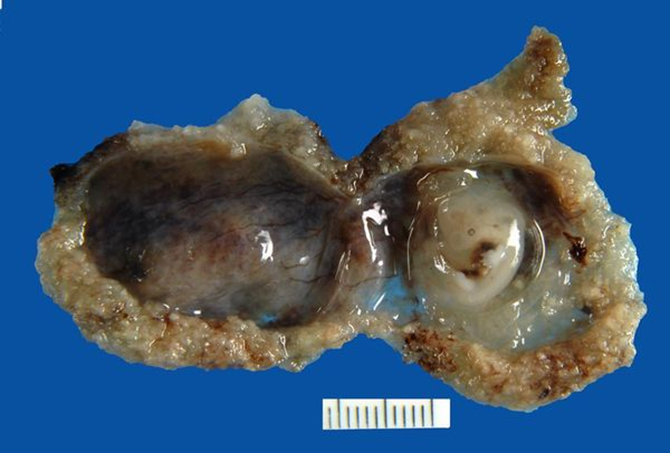 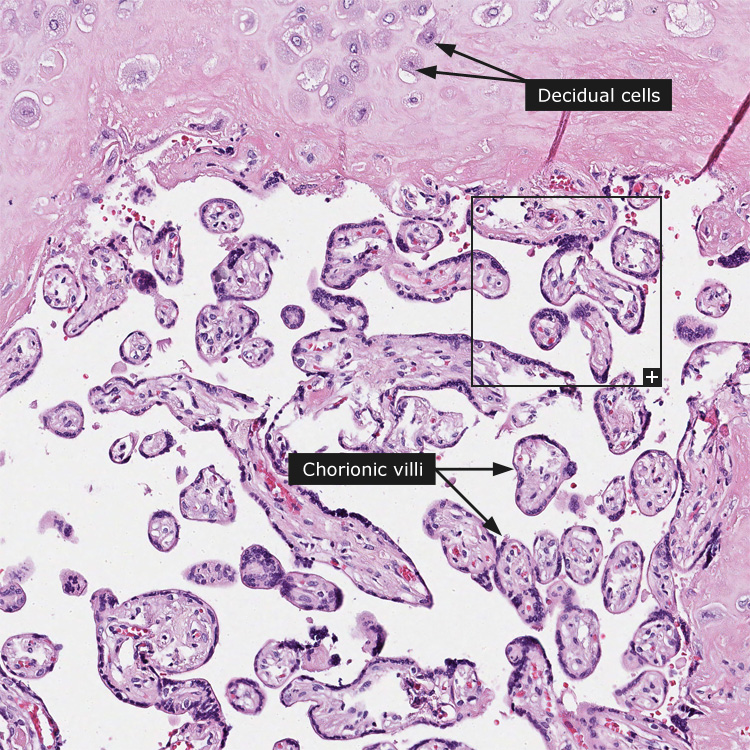 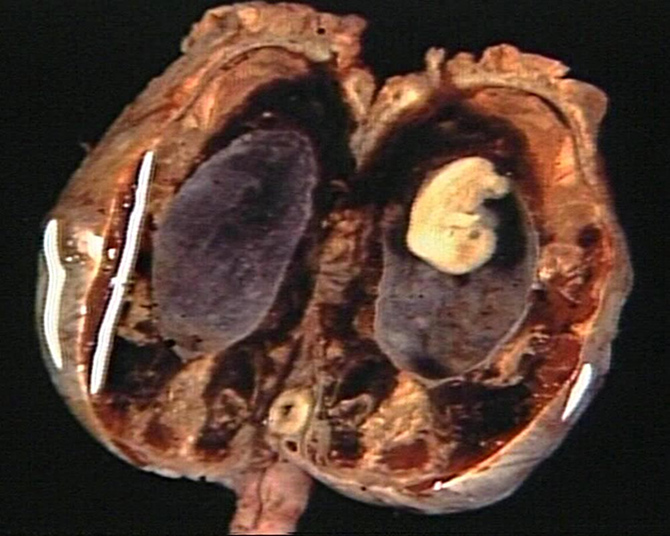 ¹A term often used after pregnancy loss, such as miscarriage, products of conception can identify fetal tissue, placenta tissue, or other material that comes from fertilization
* We do genetic testing if she has multiple miscarriages
The causes of miscarriage are as follows:
Chromosomal abnormalities: most common in early miscarriage
%50 of the 1st trimester miscarriages have abnormal chromosomes. 
Chromosomal abnormalities also become more common with aging, and women over age 35 have a higher rate of miscarriage than younger women. 
A pregnancy with a genetic problem has a 95% probability of ending in miscarriage.
   
Hormonal problems: there is an increased risk of miscarriage with: 
Cushing’s Syndrome 
Thyroid disease 
Polycystic ovary syndrome (PCOS).  
Diabetes: good control of blood sugars during pregnancy is important. If the diabetes is not well controlled, there is increase risk of miscarriages and also of the baby to have birth defects. 
Inadequate function of the corpus luteum in the ovary (which produces progesterone necessary for maintenance of the very early stages of pregnancy) leads to progeterone deficiency which may lead to miscarriage.   

 Infections: (by Listeria monocytogenes, Toxoplasma gondii, parvovirus B19, rubella, herpes simplex, cytomegalovirus and lymphocytic choriomeningitis virus etc…) are associated with an increased risk of pregnancy loss.

Maternal health problems can predispose to miscarriages e.g. systemic lupus erythematosus and antiphospholipid antibody syndrome There will be thrombosis formation and no blood supply reaching the fetus . 
 Lifestyle: smoking, drug use, malnutrition and exposure to radiation or toxic substances
 Maternal age: SABs(Miscarriage) increase after age 35 due to ovum abnormalities
 Maternal trauma 

Abnormal structural anatomy of the uterus can also cause miscarriages e.g. septate or bicornate uterus affect placental attachment and growth. Therefore, an embryo implanting on the septum would be at increased risk of miscarriage. Uncommonly uterine fibroids can interfere with the embryo implantation and blood supply, thereby causing miscarriage. The fetus has nowhere to grow.

Others: surgical procedures in the uterus during pregnancy e.g amniocentesis and chorionc villus sampling.
Background: Normal fertilization<<  a single sperm of 23 chromosomes fertilizes a normal egg of 23 chromosomes = 46 chromosomes
Only know name
Normally during fertilization a sperm (which has 23 Y or X) enters the ovum (which has 23X) and this results in an embryo of 46 XX or XY which has genes both maternal (from mother) and paternal (from father). In a hydatiform mole the fertilization is NOT normal. Either all the gene are coming from the father (complete) or most of it from the father and only some from the mother (partial), this is abnormal . In the complete mole it is all paternal so there will be NO fetus. But if there is some maternal genes an embryo may be formed but will die early on.
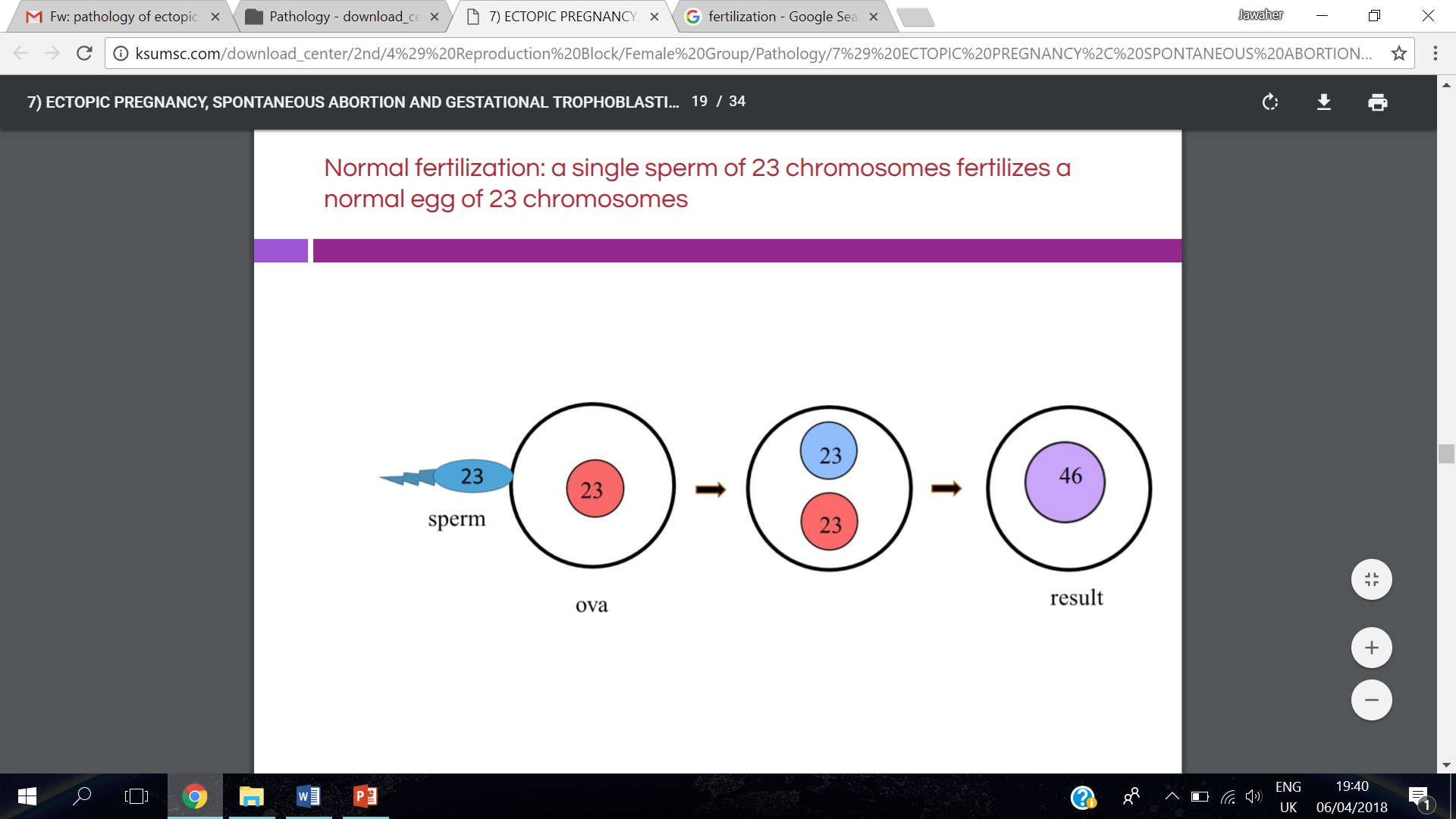 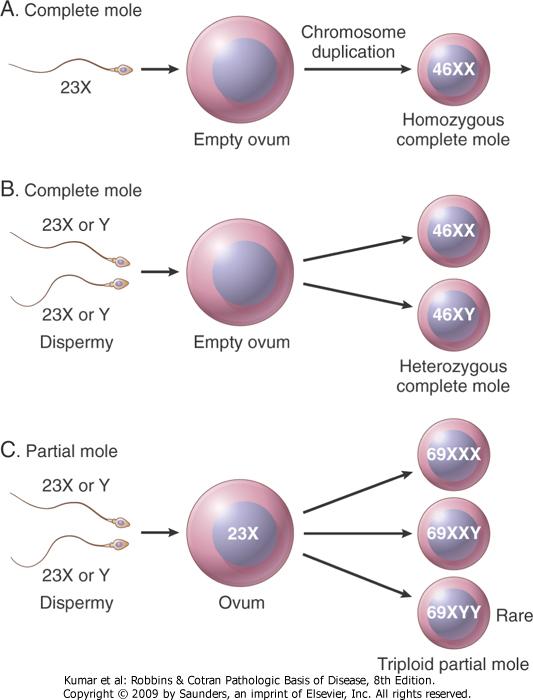 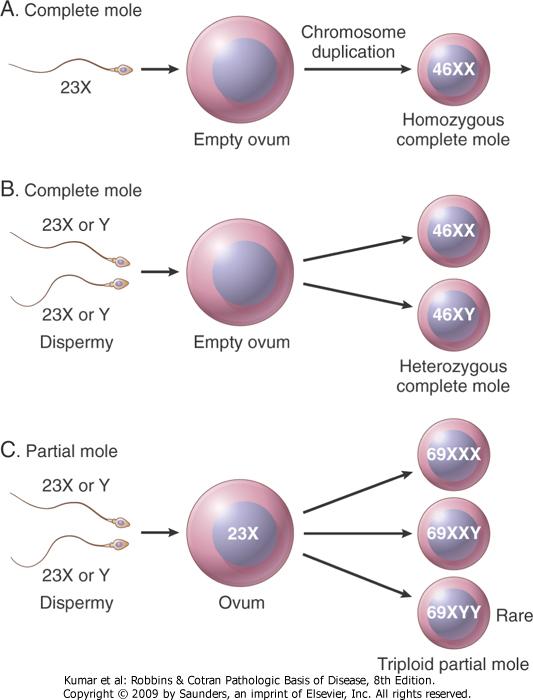 There are 3 possible scenarios:
The ovum is empty and one sperm enters and gives its 23X which duplicates to (1) 46XX.
The ovum is empty and two sperms enter and give their genes = so it could be (2) 46XX or (3) 46XY.
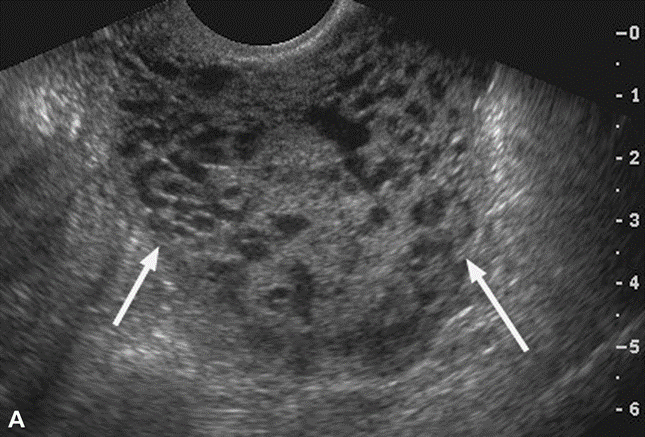 The features are similar to complete mole except a little less severe and with embryo present.
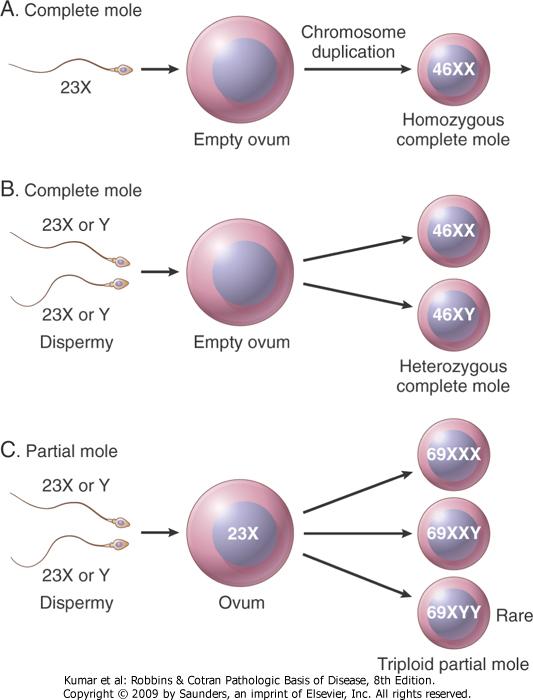 Here we have 2 sperms and 1 ovum. All of them have DNA. (the ovum is NOT empty). So three things can happen:
There are 3 possibilities but in the end we only get 1 combination.
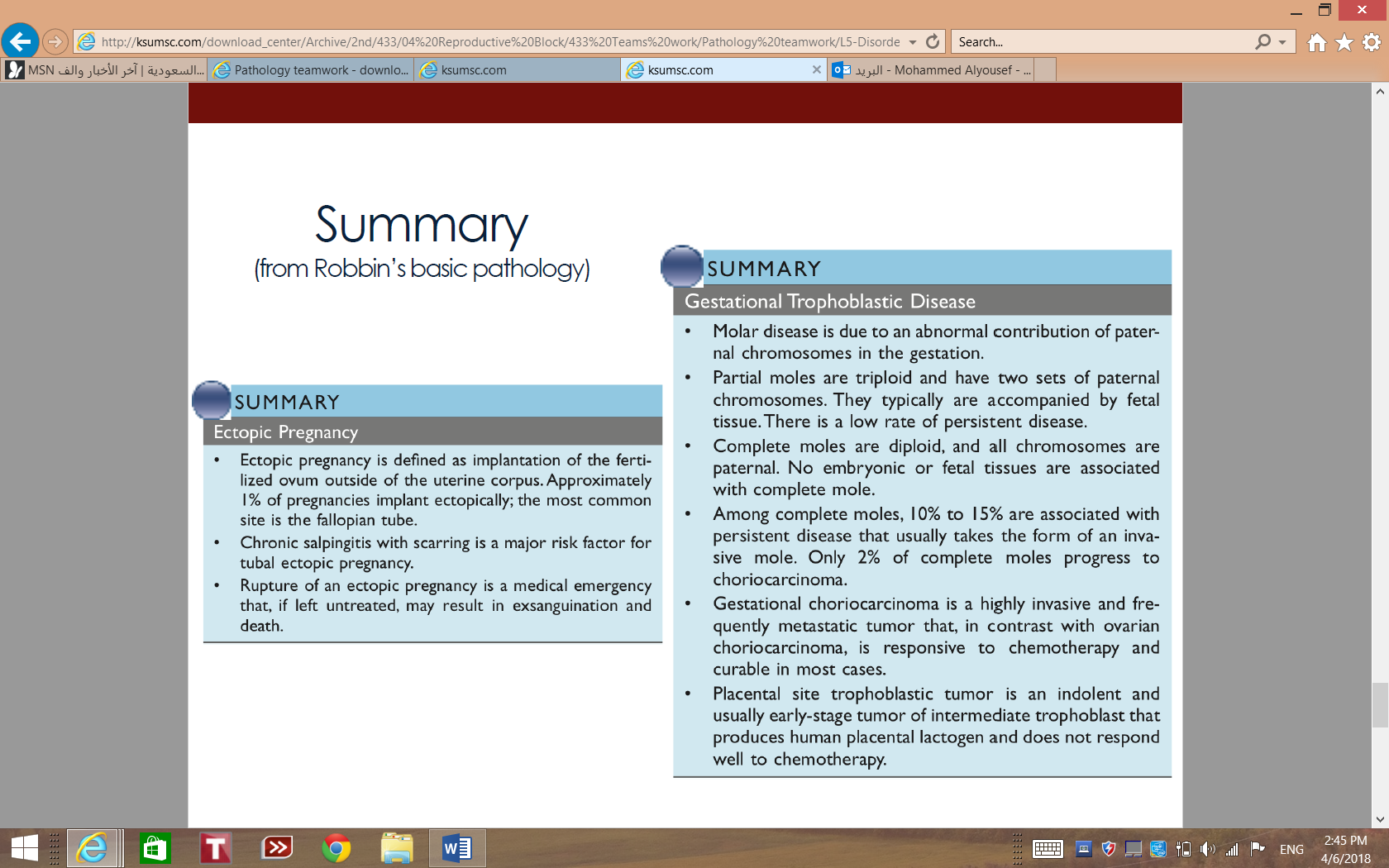 Questions
1- Which of the following is the most common site of ectopic pregnancy?
A- Abdominal cavity.
B- Ovaries. 
C- Peritoneum. 
D- Oviducts.
ANS: D

2- A 17-year-old girl missed a menstrual period, and her pregnancy test is positive. A month later, she notes suprapubic pain and passing blood clots from her vagina. She passes a small amount of tissue 3 days later. Pathologic examination of this tissue shows products of conception. 
Which of the following is the most likely cause for her pregnancy loss?
A- Bifid uterus.
B- Strept infection.
C- Polycystic ovarian syndrome.
D- Fetal Trisomy 16.
ANS: D

3-A 22-year-old woman experiences sudden onset of severe lower abdominal pain. An abdominal ultrasound scan shows a 4-cm focal enlargement of the proximal right fallopian tube. A dilation and curettage procedure shows only decidua from the endometrial cavity. Which of the following laboratory
findings is most likely to be reported for this patient?A- Detection of human chorionic gonadotropin in serum.
B- 69,XXY karyotype on decidual tissue cells.
C- Culture positive for Neisseria gonorrhoeae.
D- None of the above.
ANS: A

4- Which of the following is more important in prognosis in trophoblastic diseases?
A- Pathologic subtyping.
B- Morphologic subtyping.
C- Hormone response levels to therapy.
D- Histologic differentiation.
ANS: C
Questions
5- Diploid 46,xx or 46,xy are found in which of the following?
A- Partial hydatidiform mole.
B- Complete hydatidiform mole.
C- Invasive mole.
D- A & C.
ANS:D 

6- A mole’s genetic content was made out of two spermatozoa and an ovum What do you expect to see in the mole?
A- No fetal parts.
B- Poorly vascularized chorionic villi.
C- Fetal parts.
D- Anaplastic cuboidal cytotrophoblasts. 
ANS: C

7- A 32-year-old female presented to the hospital with bloody brownish discharge. Laboratory tests revealed elevated Beta-hCG in blood and urine. Imaging showed multiple masses in the lung, vagina and liver. Biopsy was taken, what do you expect to see?
A- Anaplastic cuboidal cytotrophoblasts. 
B- Villi with atypical epithelium. 
C- loose myxomatous stroma.
D- Villi with irregular scalloped margins.
ANS: A

8- Which of the following is true about Choriocarcinomas?
A- Always arise form totipotent cells(germ cells).
B- Complete hydatidiform moles are the most common precursors.
C- Abortions decrease their risk.
D- Increased chance with normal conception.
ANS: B
حسبي الله لا إله إلَّا هو عليه توكلت وهو رب العرش العظيم.
الأعضاء
خالد العيدان
عبدالمجيد العمار
محمد اليوسف
طلال العنزي 
صقر التميمي
القادة
حنين السبكي
هبة الناصر 
عبدالله أبو عمارة
Editing File
Email: pathology436@gmail.com Twitter: @pathology436
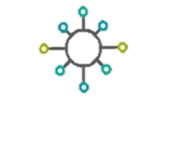 References: Doctor’s slides + notes, Robbins basic pathology 10th edition.